EE530 – Eletrônica Básica I
Diodos:
Curva Característica e aplicações
Roberto L. de Orio
Diodo
Elemento não-linear fundamental de circuito

Dispositivo de 2 terminais
Anodo: material (semicondutor) tipo p
Catodo: material (semicondutor) tipo n
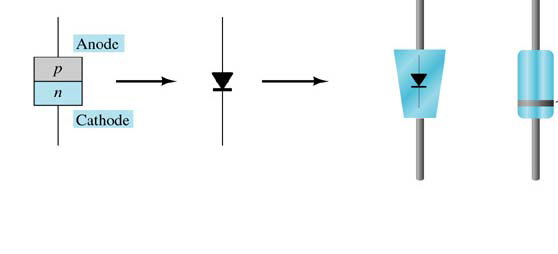 Diodo
Característica  i-v do diodo ideal
	 Condução em polarização direta e não condução polarização reversa  símbolo
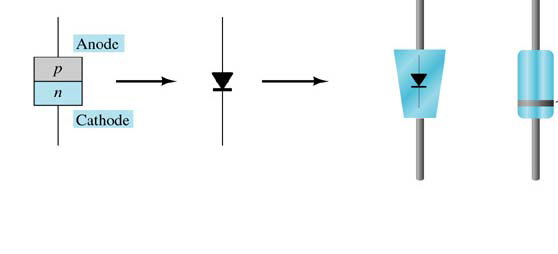 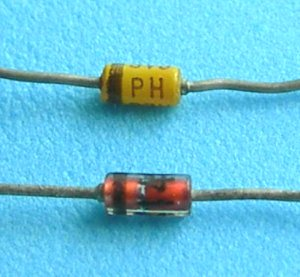 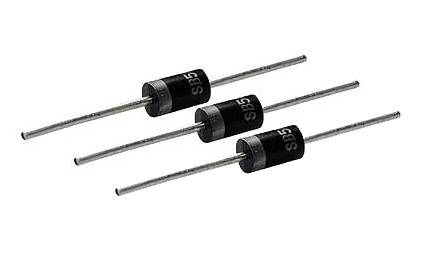 Diodo Ideal
v > 0  diodo diretamente polarizado  diodo em condução  curto-circuito (v = 0 para  i)
v < 0  diodo reversamente polarizado  diodo em corte 
	 circuito aberto (i = 0 para  v)
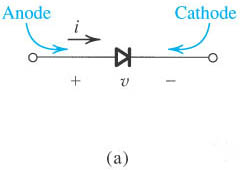 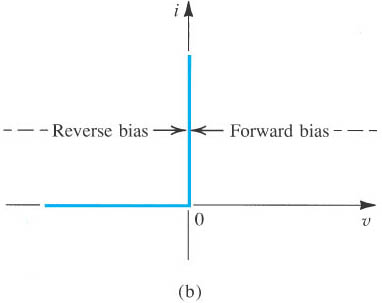 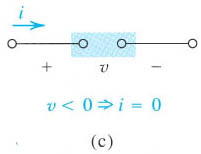 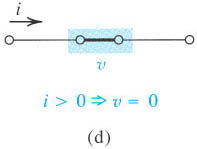 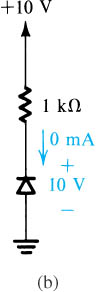 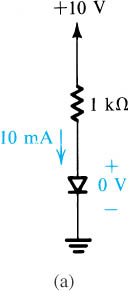 Diodo Ideal
Característica i – v: linear por partes  análise linear (na faixa de operação de cada segmento linear)

Circuito externo projetado para limitar a corrente direta e a tensão reversa máxima
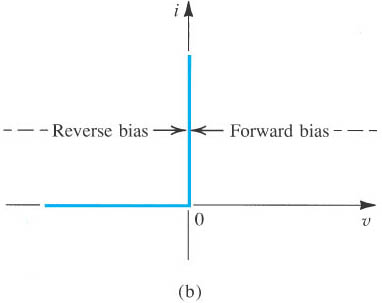 Aplicação do Diodo Ideal: Retificador
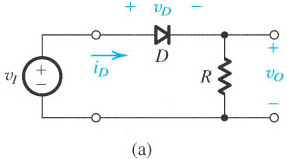 Semiciclo positivo: vD > 0
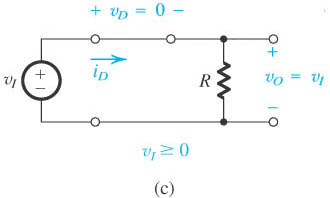 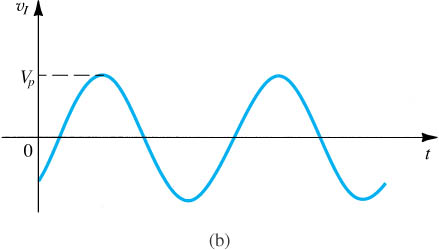 Semiciclo negativo: vD < 0
Sinal na saída (resistor)
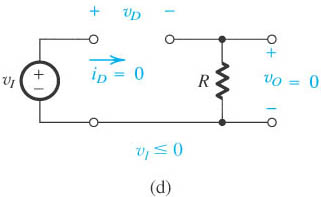 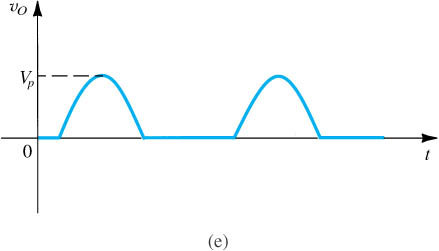 Aplicação do Diodo Ideal: Retificador
Entrada
Saída
Valor médio = 0
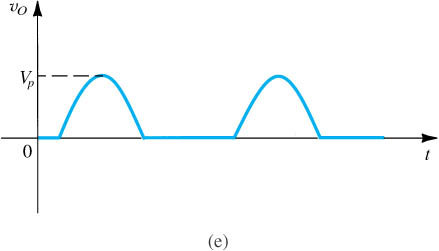 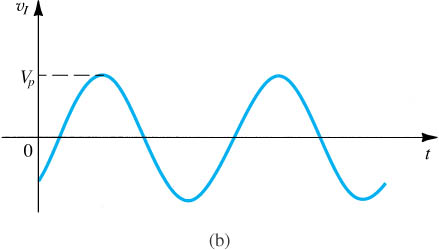 Valor médio  0
Componente cc
Característica de transferência
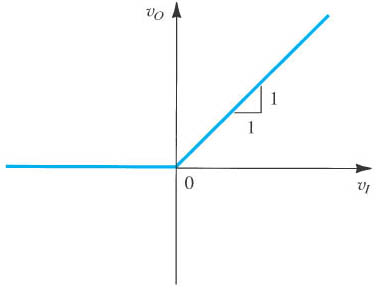 Aplicação do Diodo Ideal: Retificador
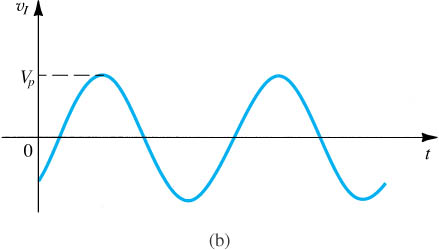 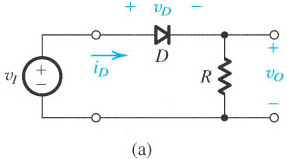 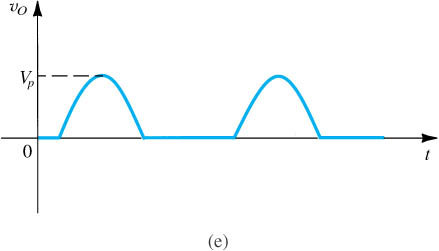 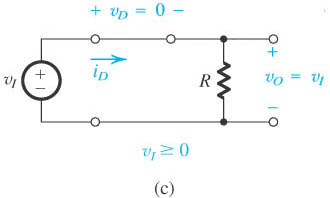 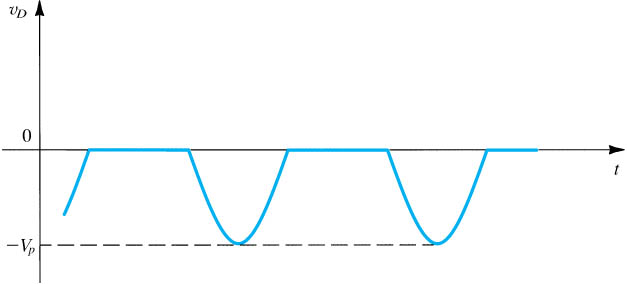 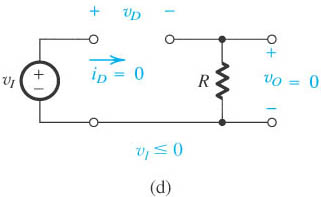 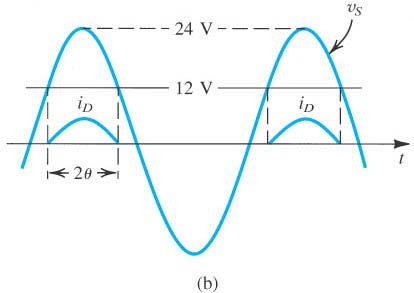 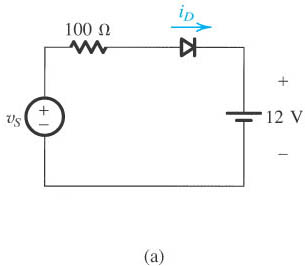 Aplicação do Diodo Ideal: Retificador
Circuito para carregar uma bateria de 12 V. vS é uma onda senoidal com amplitude de 24 Vp (pico). Encontrar:
O valor de pico da corrente no diodo
A máxima tensão reversa no diodo
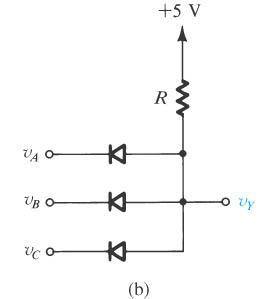 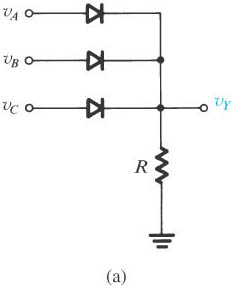 Aplicação do Diodo Ideal: Portas Lógicas
Qual a função lógica dos circuitos abaixo?
vA, vB e vC = 0V ou +5V (nível lógico “0” ou “1”)
Características Elétricas do Diodo de Junção
Diodo semicondutor: junção pn
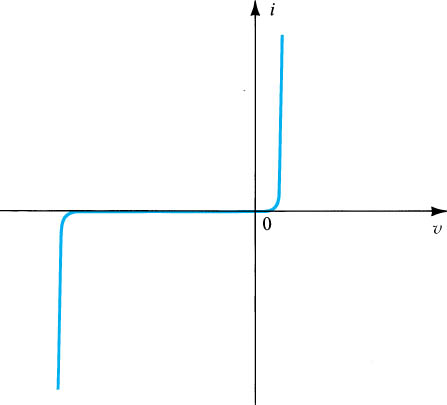 Característica i-v do Diodo de Junção
v > 0: polarização direta
-Vzk < v < 0: polarização reversa
v < -Vzk: região de ruptura reversa
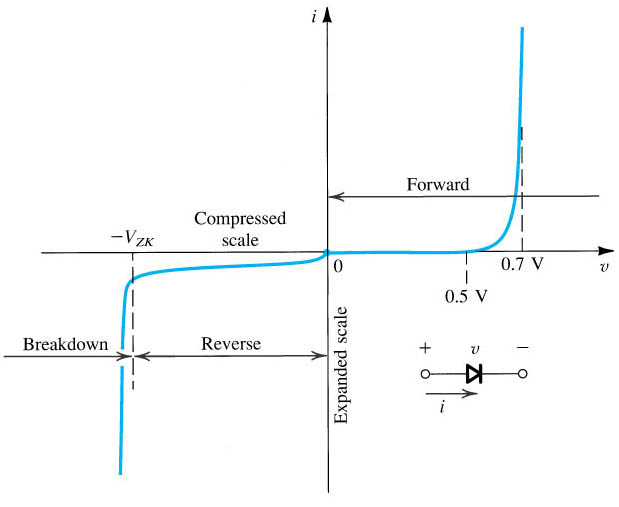 Diodo de silício
Região de Polarização Direta
Equação de Shockley
IS = corrente de saturação
VT = tensão térmica (~ 25 mV @ T = 300 K)




k = cte. de Boltzmann (1,38e-23 J/K)
q = carga fundamental (1,6e-19 C)
T = temperatura (em K)
n = fator de idealidade (varia entre 1 e 2 – depende do material)
v > 0
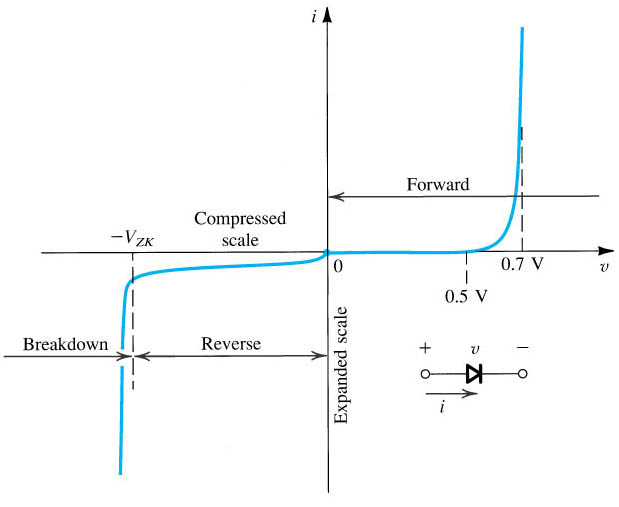 Região de Polarização Direta
ou
v > 0
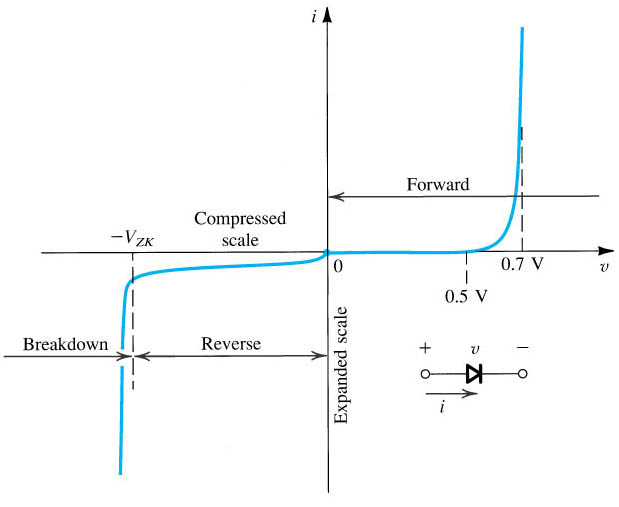 I2 = 10 I1  V2 – V1 ≈ 60 mV (n = 1, T = 300 K)
Efeito da Temperatura
IS e VT variam com a temperatura

IS dobra a cada 5ºC de aumento da temperatura

 Dependência da característica direta do diodo com a temperatura

 v diminui ~2 mV para cada 1ºC de aumento na temperatura (para um mesmo valor de corrente)
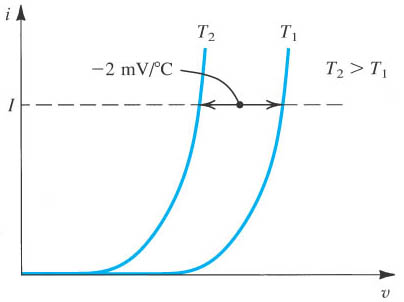  Diodo pode ser usado como sensor de temperatura
Região de Polarização Reversa
→ corrente de saturação
Diodos reais
i reversa aumenta com v reversa
i reversa >> IS

A corrente reversa é uma função muito dependente da temperatura

Regra prática: i reversa dobra a cada 10ºC de aumento na temperatura
-Vzk < v < 0
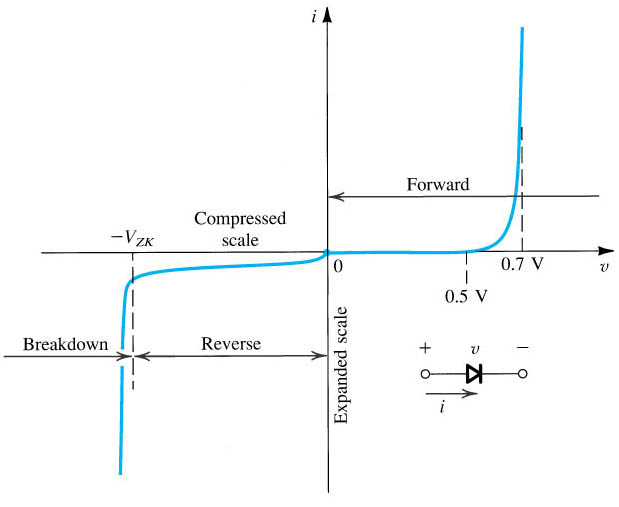 Região de Ruptura Reversa
Tensão reversa > tensão de limiar específica
	 Tensão de ruptura (Breakdown voltage): tensão de “joelho” Vzk (z = Zener, k = knee)

Corrente aumenta rapidamente para um pequeno aumento na tensão

Não destrutiva se a potência dissipada no diodo é limitada pelo circuito externo em níveis seguros (especificação do fabricante)
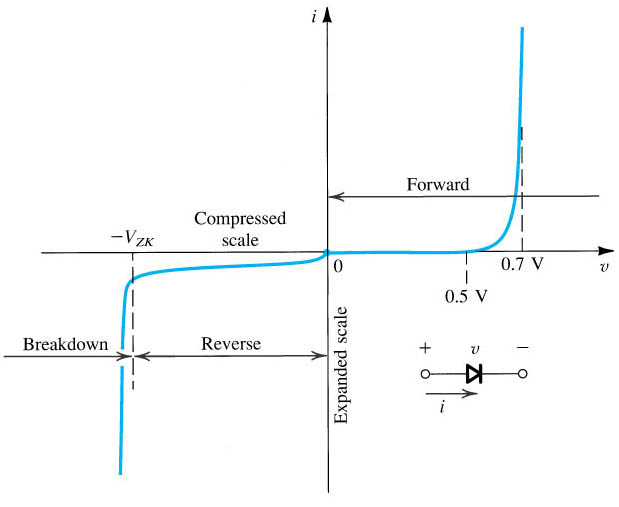 Efeito Zener  diodo Zener  fonte de tensão regulada
Obs.: a ruptura pode ocorrer por 2 mecanismos diferentes:
Efeito (Ruptura) Zener ou Ruptura por Avalanche
Exercício
Um diodo é usado como sensor de temperatura. A queda de potencial em função da temperatura em um diodo diretamente polarizado é expressa pelo gráfico






Fonte: http://www.dsif.fee.unicamp.br/~fabiano/EE531/PDF/Exp%207.pdf
onde VDref = 0,6 V para Tref = 300 K e VD/T = -2 mV/K. +V = 12 V.
Determine o valor do resistor para uma corrente de 1 mA através do diodo quando na temperatura de referência.
Calcule a variação da tensão no diodo para uma variação da temperatura entre 40 ºC e 60 ºC e a corrente no diodo para cada valor de temperatura.
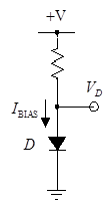 Análise de Circuitos com Diodos
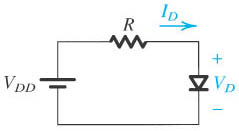 Análise de Circuitos com Diodos
Análise gráfica
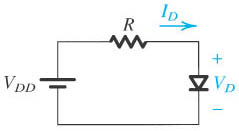 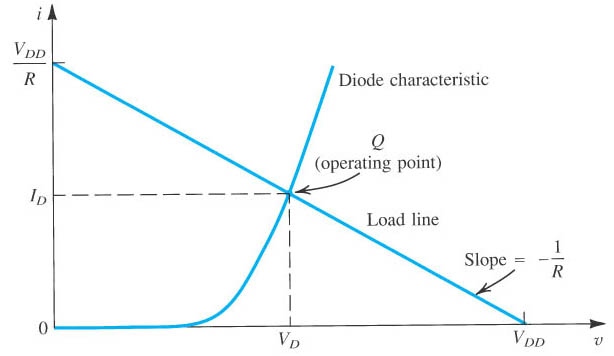 Análise de Circuitos com Diodos
Análise iterativa





Exemplo: VDD = 5 V, R = 1 k, ID = 1 mA para VD = 0,7 V,
	 = 0,1 V/déc.
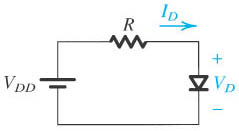 Análise de Circuitos com Diodos
Análise iterativa





Exemplo: VDD = 5 V, R = 1 k, ID = 1 mA para VD = 0,7 V,
	 = 0,1 V/déc.
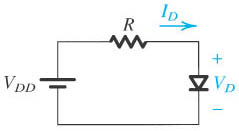  Inicialmente, uma anáise rápida e menos precisa é suficiente para avaliar o circuito e as possibilidades de projeto
Modelos Simplificados de Diodos
Modelo do diodo ideal
Tensão no diodo desprezível em relação à demais tensões do circuito
Determinação rápida dos diodos em condução e em corte
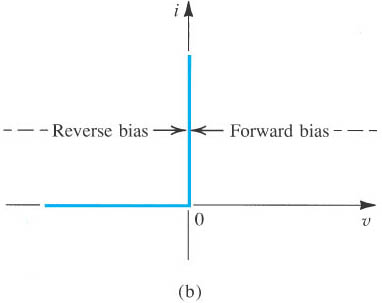 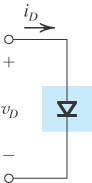 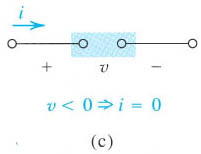 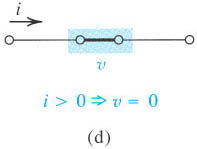 Modelos Simplificados de Diodos
Modelo da queda de tensão constante
Normalmente VD = 0,7 V para Si
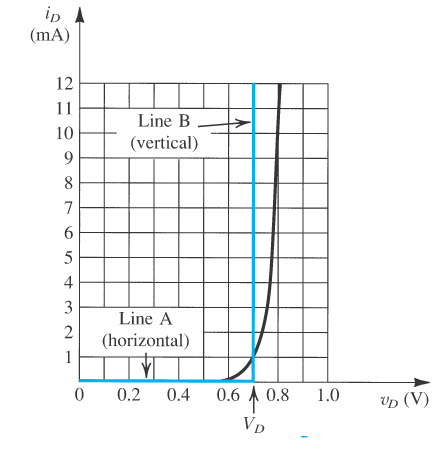 VD dentro de 0,1 V na faixa de corrente de 0,1 mA até 10 mA
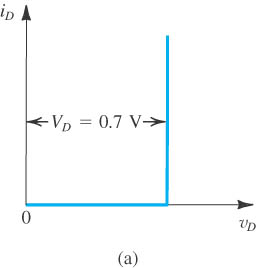 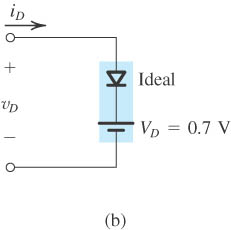 Modelos Simplificados de Diodos
Modelo da queda de tensão constante
Modelos Simplificados de Diodos
Modelo linearizado
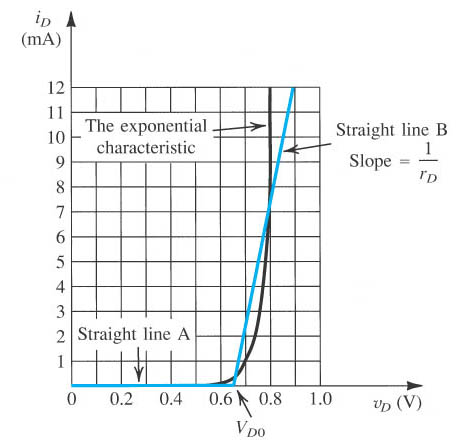 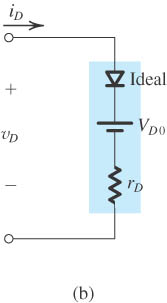 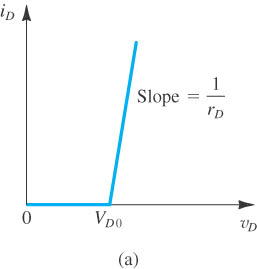 Modelos Simplificados de Diodos
Modelo linearizado
Modelo de Pequenos Sinais
Pequeno sinal ca sobreposto a uma polarização cc
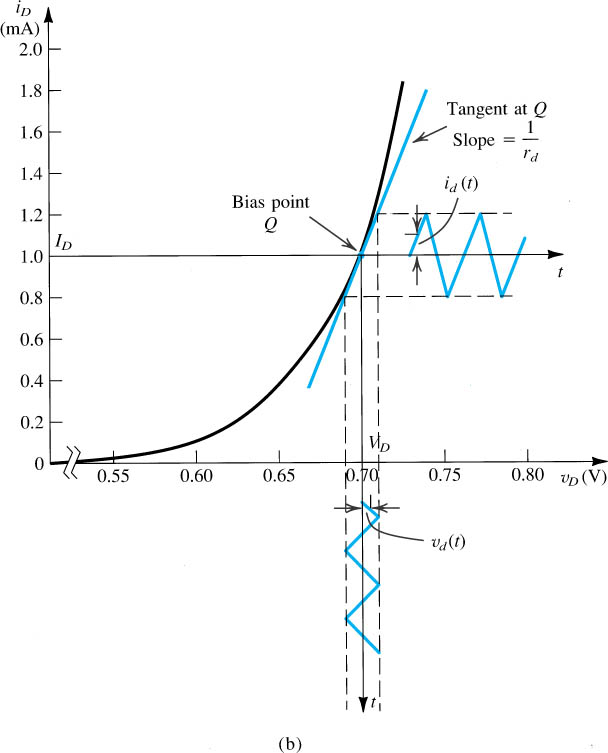 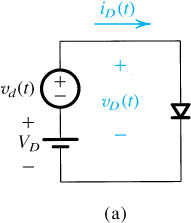 Modelo de Pequenos Sinais
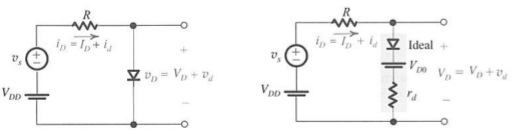 Análise cc




Análise ca
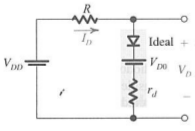 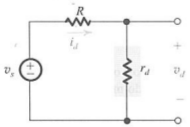 Resumo: Modelos
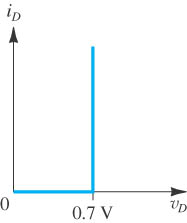 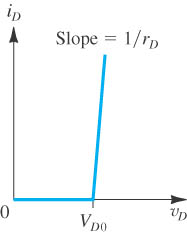 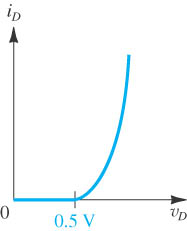 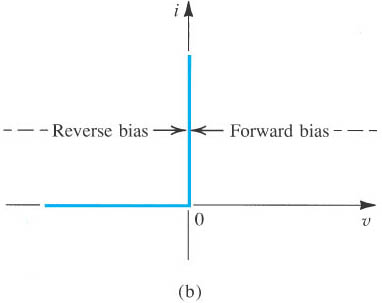 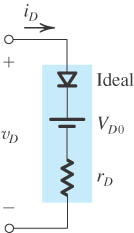 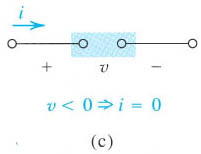 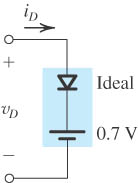 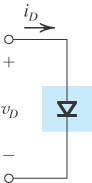 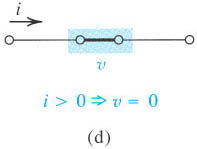 Modelo de Pequenos Sinaispara Altas Frequências
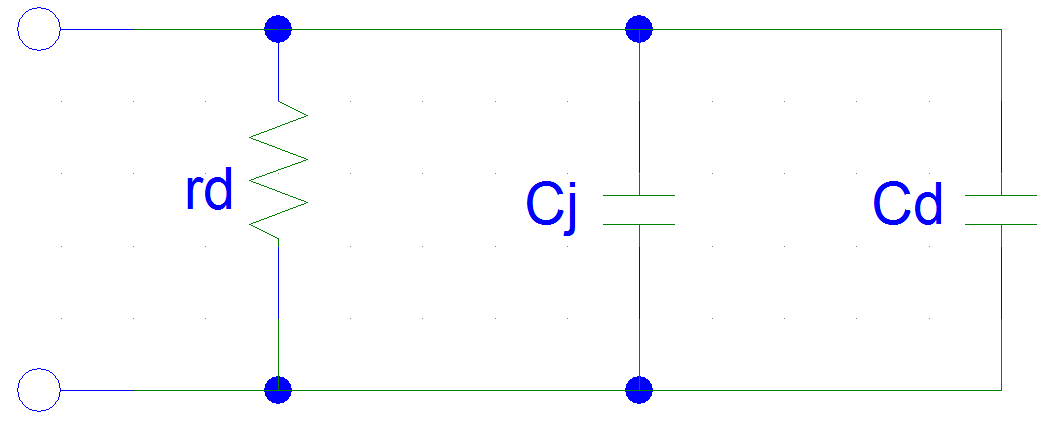 Ponto de polarização: VD, ID
Capacitância de depleção
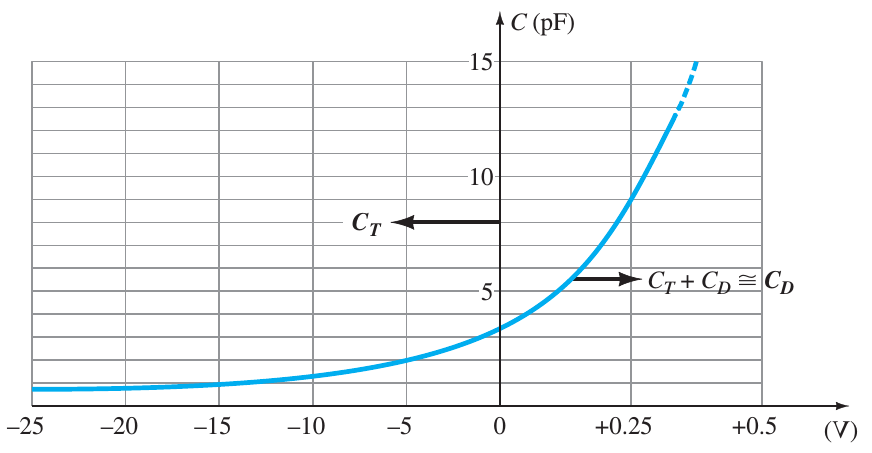 Capacitância de depleção (CJ ou CT) predomina em polarização reversa e a capacitância de difusão em polarização direta
Boylestad, 11ª ed.
Tempo de Recuperação Reversa
ts = tempo de armazenamento

tt = tempo de transição

trr = tempo de recuperação reversa
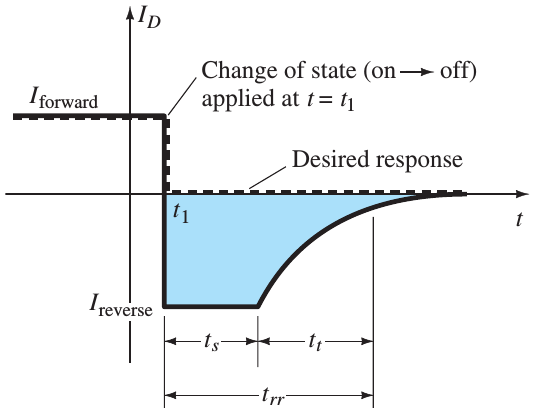 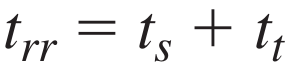 Boylestad, 11ª ed.
Exercício
Dados o circuito abaixo e sendoVDD = 5 V, R = 1 k, ID = 1 mA para VD = 0,7 V,  = 0,1 V/déc., determinar ID e VD usando:
	a) Análise iterativa;
	b) Modelo linear;
	c) Modelo de queda de tensão constante;
	d) Modelo de diodo ideal.
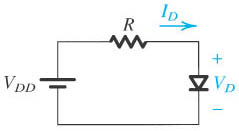 Exercício
Projete o o circuito abaixo de forma que Vo = 3 V para IL = 0 e sabendo que Vo varia 40 mV para cada 1 mA de corrente na carga. Calcule o valor de R e a área da junção de cada diodo (idênticos) em relação a um diodo de que tenha 0,7 V  a uma corrente de 1 mA. Assuma n = 1.
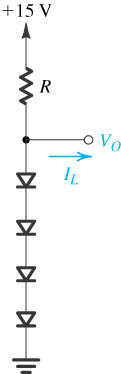 Exercícios
Um diodo de silício, feito para operar com 1 mA, apresenta uma queda de tensão direta de 0,7 V para uma corrente de 1 mA. Avalie o valor da constante Is para n = 1 e n = 2.


Determine a expressão para vO em função de vI para o circuito abaixo considerando um diodo de junção (eq. de Shockley).
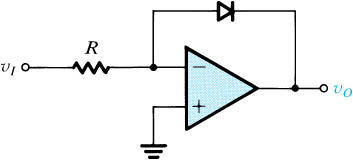 Diodo Zener
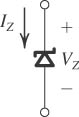 Operação na região de ruptura reversa

Principal aplicação: regulação de tensão

IZK = knee current

rz = resistência incremental ou dinâmica


Diretriz de projeto: evitar operação próximo ao “joelho”
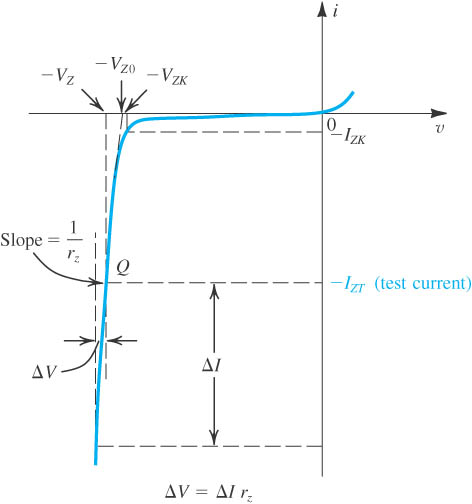 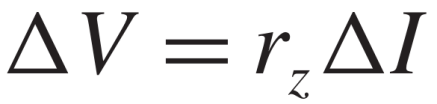 Diodo Zener: Modelo
Característica quase linear
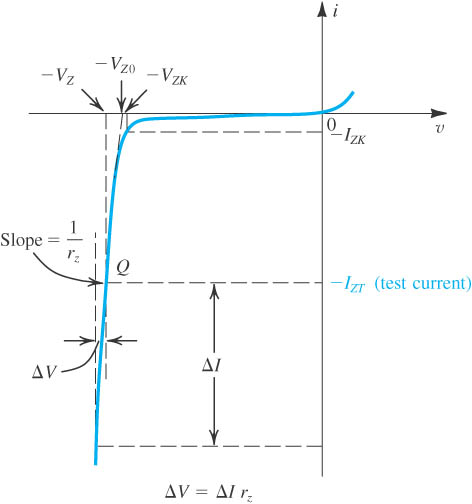 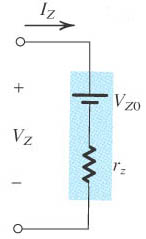 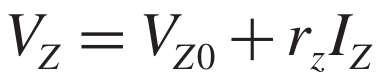 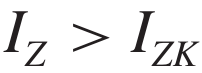 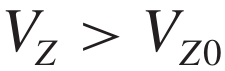 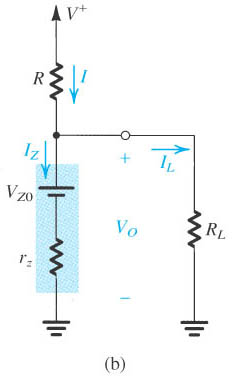 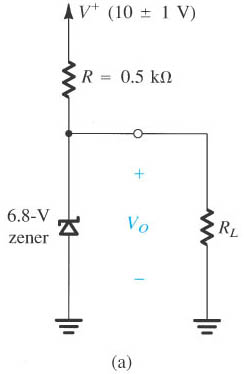 Diodo Zener como Regulador de Tensão
Sugestão de Estudo
Sedra (5ª ed.) – Capítulo 3, Seção 3.1 – 3.4
	Exercícios correspondentes